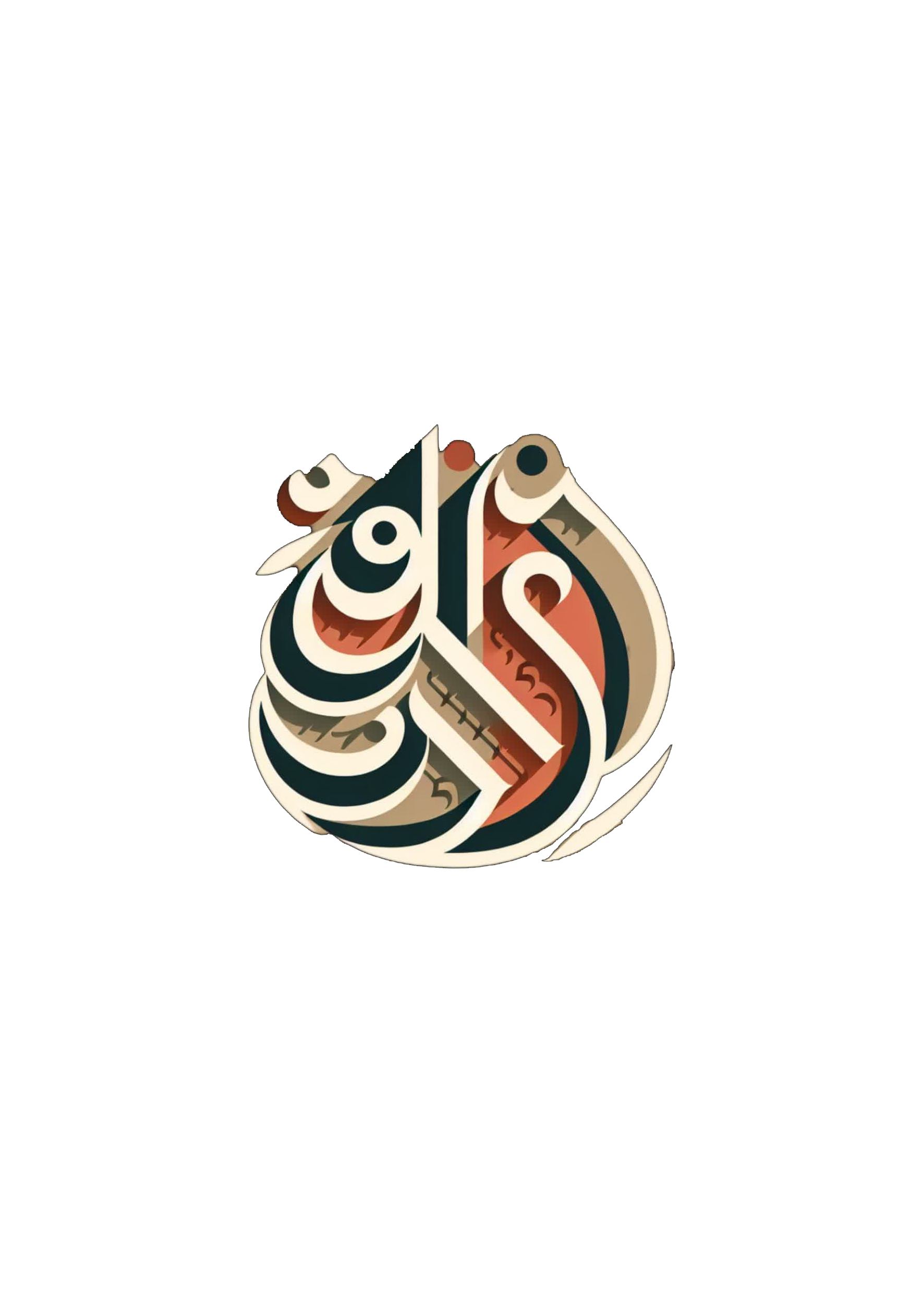 سمیه فلاح طزرقی
طلبه سطح ۳ مشاوره خانواده موسسه آموزش عالی معصومیه
مبلغه، مربی حلقه های صالحین
مربی کانون فرهنگی تربیتی
شهر قم
راهبر: سرکار خانم حیدرزاده
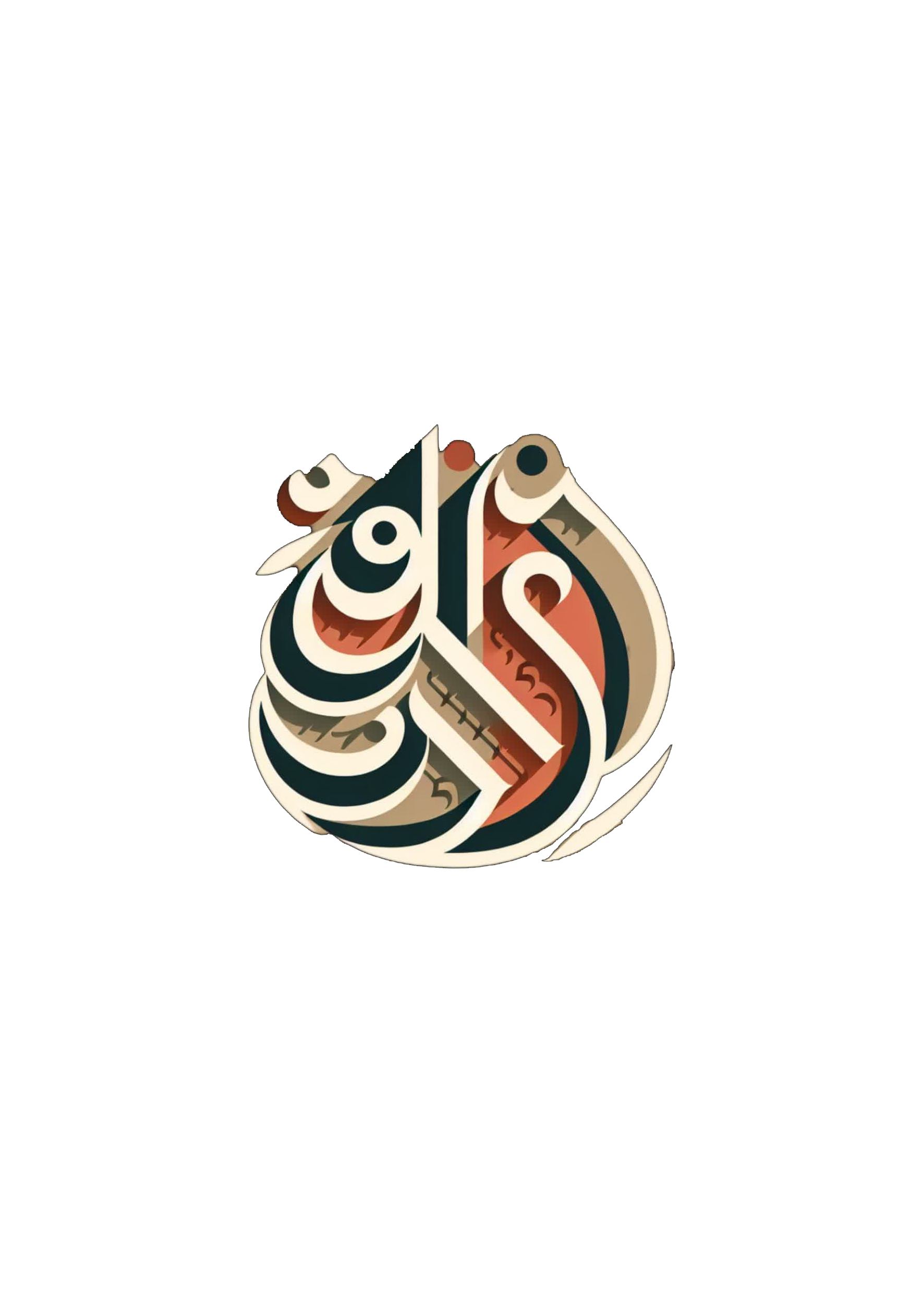 کاور فعالیت
نوع فعالیت: خدمت
اتاق گنج پنهان
یافتن گنج های هویت دینی 
مربوط به دختران 12 تا 16 ساله ( دهه هشتادی ها) در قالب بازی
معرفی فعالیت
اتاق گنج پنهان : مکانی برای یافتن 
    گنج های دینی و مذهبی
قالب فعالیت : بازی فکری 
موضوع :تخصصی (هویت دینی دختران نوجوان) 
مخاطب : دختران ۱۲ تا ۱۶ ساله با سلامت جسمی
   و نصاب هوشی لازم
مقدمات و لوازم فعالیت
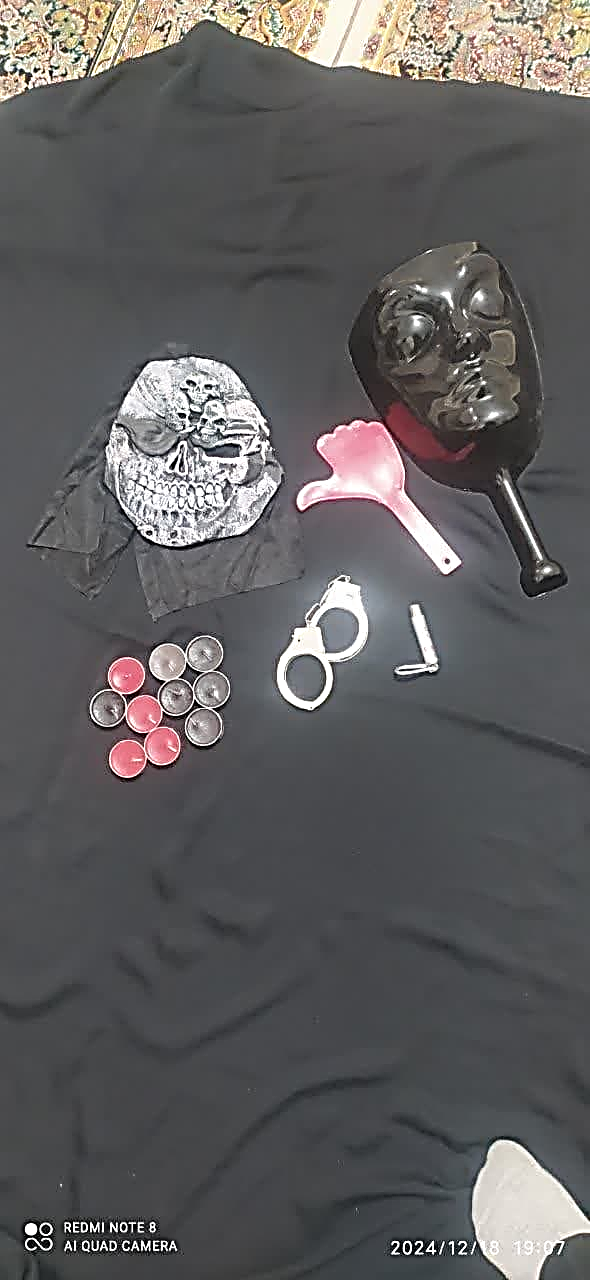 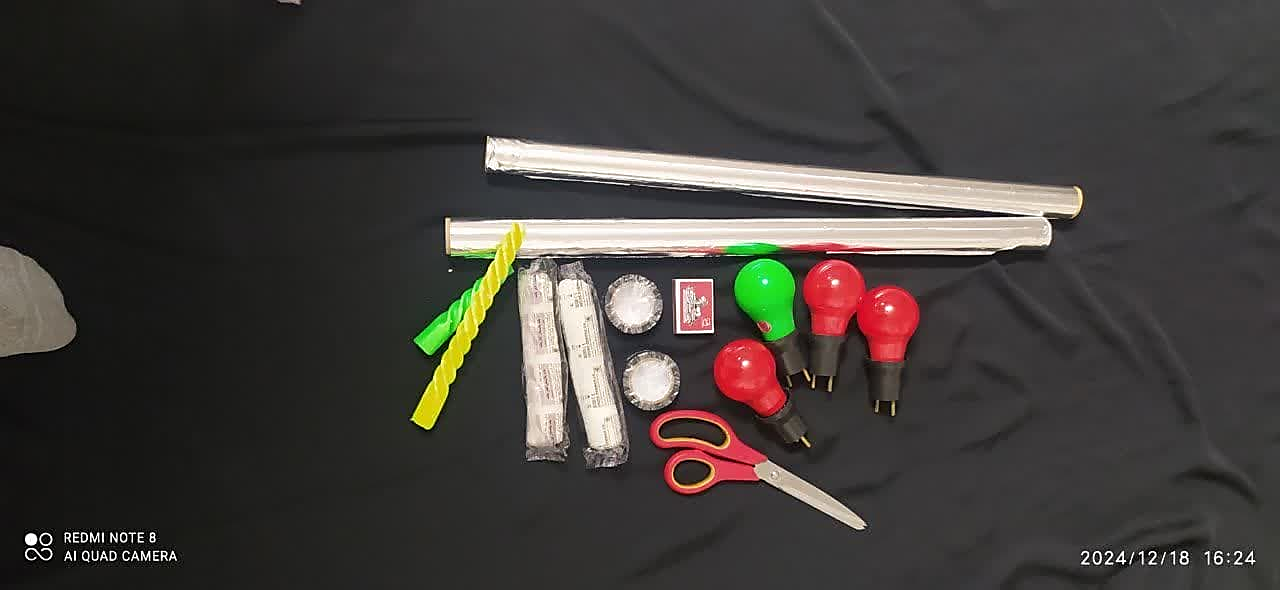 طول زمان فعالیت : 
همه فصول و ایام 
مکان و ویژگی‌های آن : 
فضایی برای اجرای دکور 
امکانات و ابزار: 
. لوازم تیره‌سازی تم اتاق 
. وسایلی جهت پنهان‌سازی جواب معماها 
. نقاب‌، پوستر، لامپ، شمع، ...
. هوش مصنوعی
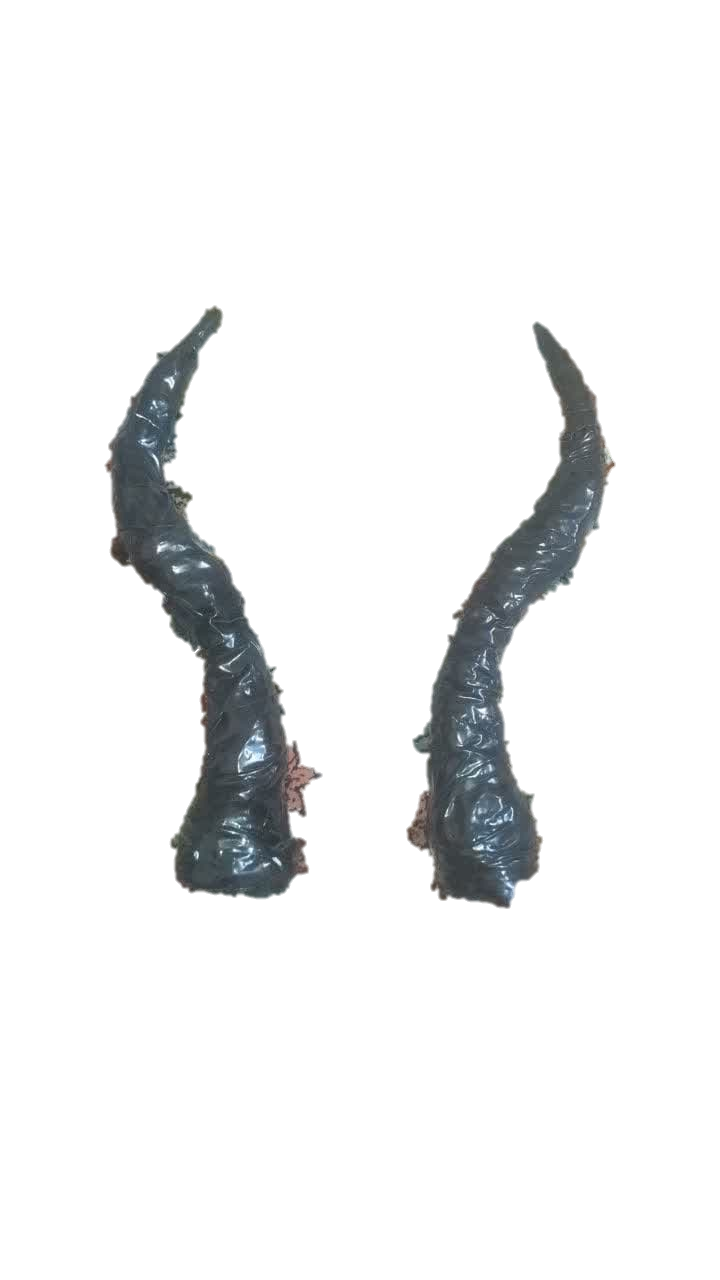 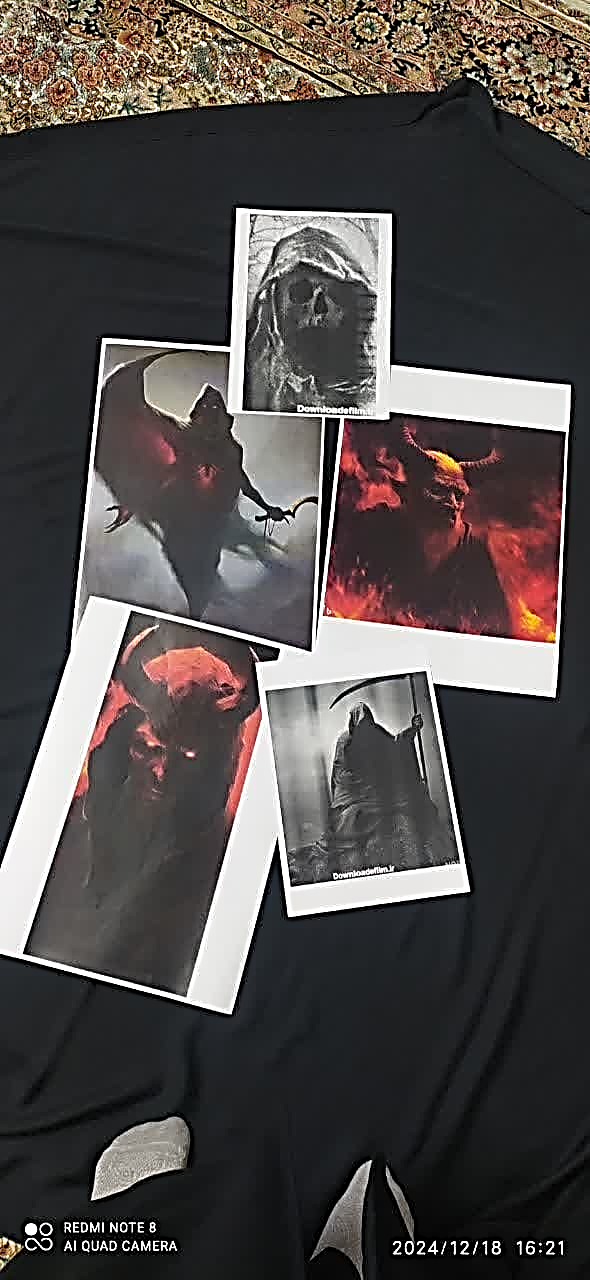 تیم کاری و همکاران در فعالیت
معصومه یل ،زهرا سادات حسینی، نگار گلزاری، زهرا مولوی، عارفه جعفری، عطیه پهناور، مریم زینلی، ستایش حیدری ،نیایش حیدری، فاطمه کریم نژاد
تیم کاری و همکاران فعالیت
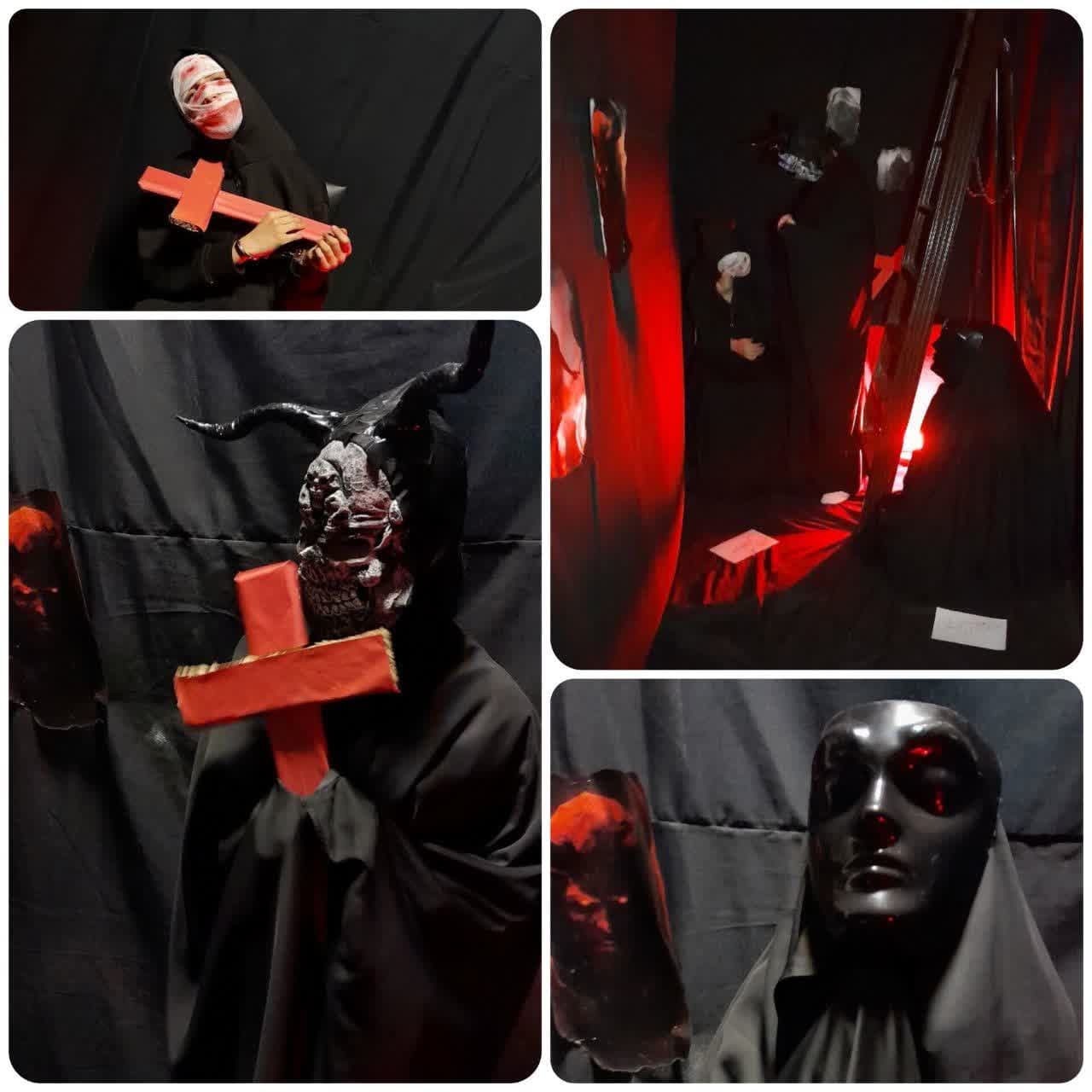 نهادهای مناسب همکاری:
. مجموعه‌های دانش‌آموزی 
. پایگاه بسیج 
.کانون های فرهنگی
مجوز:
  هماهنگی با مسئولین مکان فعالیت
تیم همکاری :
 . مجریان بازی ۴ الی۵ نفر
 . مراجعین ۲ الی ۳ نفر
 . پشتیبانی ۲ نفر
. مشاور محترم سرکار خانم دیدارزاده 
آموزش اعضا:
 . آموزش محتوای سناریوها
 . آموزش چگونگی اجرا و بیان دیالوگ‌ها
جنبه نوآورانه
پیشنهاد دهنده اولیه: 
مربی حلقه صالحین
راهبر محترم :
سرکار خانم حیدرزاده 
مهمترین تمایز: 
. روش نو در بیان مسائل مذهبی 
. استفاده از قالب بازی و تخلیه هیجانات 
. مشارکت دختران دهه هشتادی 
. رایگان بودن بازدید
اهداف و تاثیرات فعالیت
فعالیت ناظر به هویت دینی نوجوان
. تحکیم باورهای دینی 
. افزایش اعتماد به نفس اجرا کنندگان و مراجعین
. فراگیری جذاب آموزه‌های دینی در قالب بازی راز آلود 
. دعوت جهت بازدید
توقع از مخاطب پس از بازدید:
 ارتباط بهتر با مفاهیم دینی و پذیرا شدن و تلاش برای دستیابی به آنها
اثرسنجی و بازخورد از فعالیت
.شوق وافر اعضا
. تلاش بی‌سابقه آنها در روزهای متعدد
. استقبال مسئولین کانون و بسیج انصار
. تحسین طرح توسط کاربران فضای مجازی
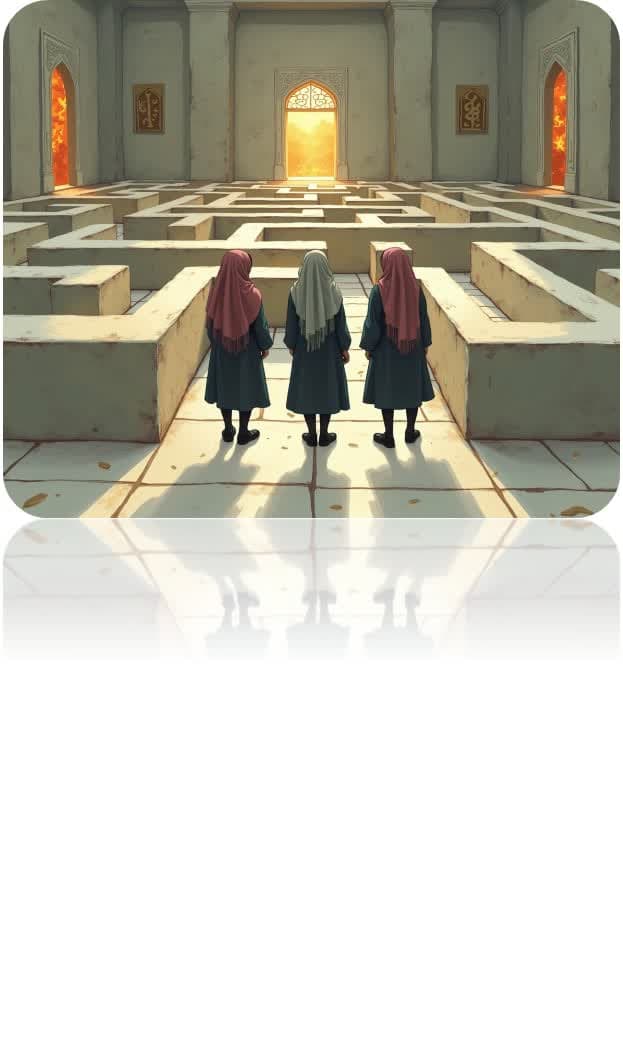 تامین مالی و پشتیبانی فعالیت
منابع مالی: 
.کانون یاوران حسین
. مربی کانون
مسیر درآمدزایی :
دریافت هزینه از بازدید کنندگان
هزینه کردمخاطبان:
نسبتا کم
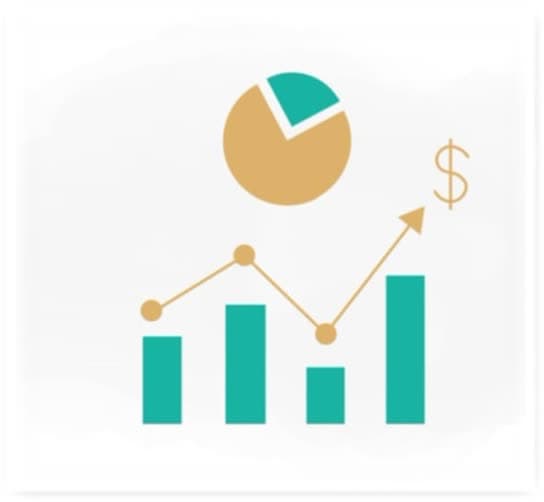 فعالیت های فرهنگی همسو
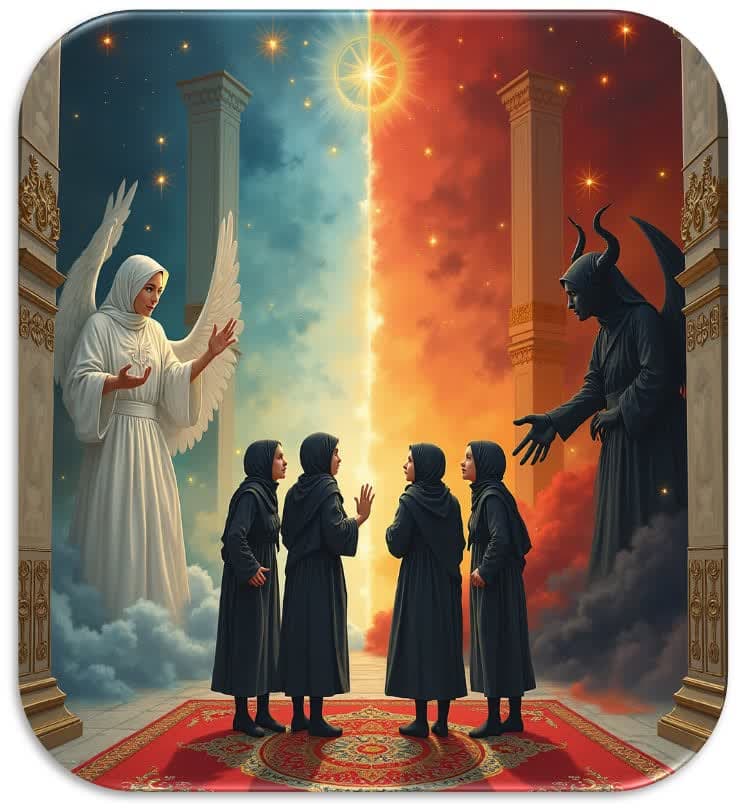 .تبادل نظر با فعالان همسو جهت غنای فعالیت
 در طرح حاضر از این هم افزایی استفاده شده است.
 عمق بخشی : 
 . بهره گرفتن متناوب از مشاوران نوجوان 
 . برپایی غرفه‌های متنوع در حاشیه فعالیت
قابلیت توسعه و تکثیر پذیری فعالیت
. قابلیت اجرای طرح توسط مراکز مختلف
. اجرای فعالیت برای دختران و پسران در سنین مختلف 
 موانع کسب موفقیت:
. عدم حمایت مالی
. عدم تنوع طرح
. عدم توجه به نقدهای کارشناسانه 
.عدم هماهنگی محتوا با سن و هوش مخاطب
سخن پایانی
در پایان لازم میدانم تقدیر و تشکر فراوان داشته باشم از:
. مسئولین کانون و بسیج مسجد انصار
. دختران مهدوی عضو بسیج و کانون
. دوستان و اساتید محترم بویژه راهبر محترم سرکار خانم حیدرزاده 
باشد که این تلاش ناچیز در جهت تربیت و اصلاح نسل جوان مورد عنایت حضرت زهرا سلام الله علیها و حضرت حجت عجل الله قرار گیرد.
امام على عليه السلام :
إِنَّما قَلبُ الحَدَثِ كَالارضِ الخاليَةِ ما اُلقىَ فيها مِن شَىْ ءٍ قَبِلَتهُ؛
دل نوجوان مانند زمين آماده است كه هر بذرى در آن افشانده شود، مى پذيرد.

نهج البلاغه(صبحی صالح) ص393 ، نامه 31 - تحف العقول ص70